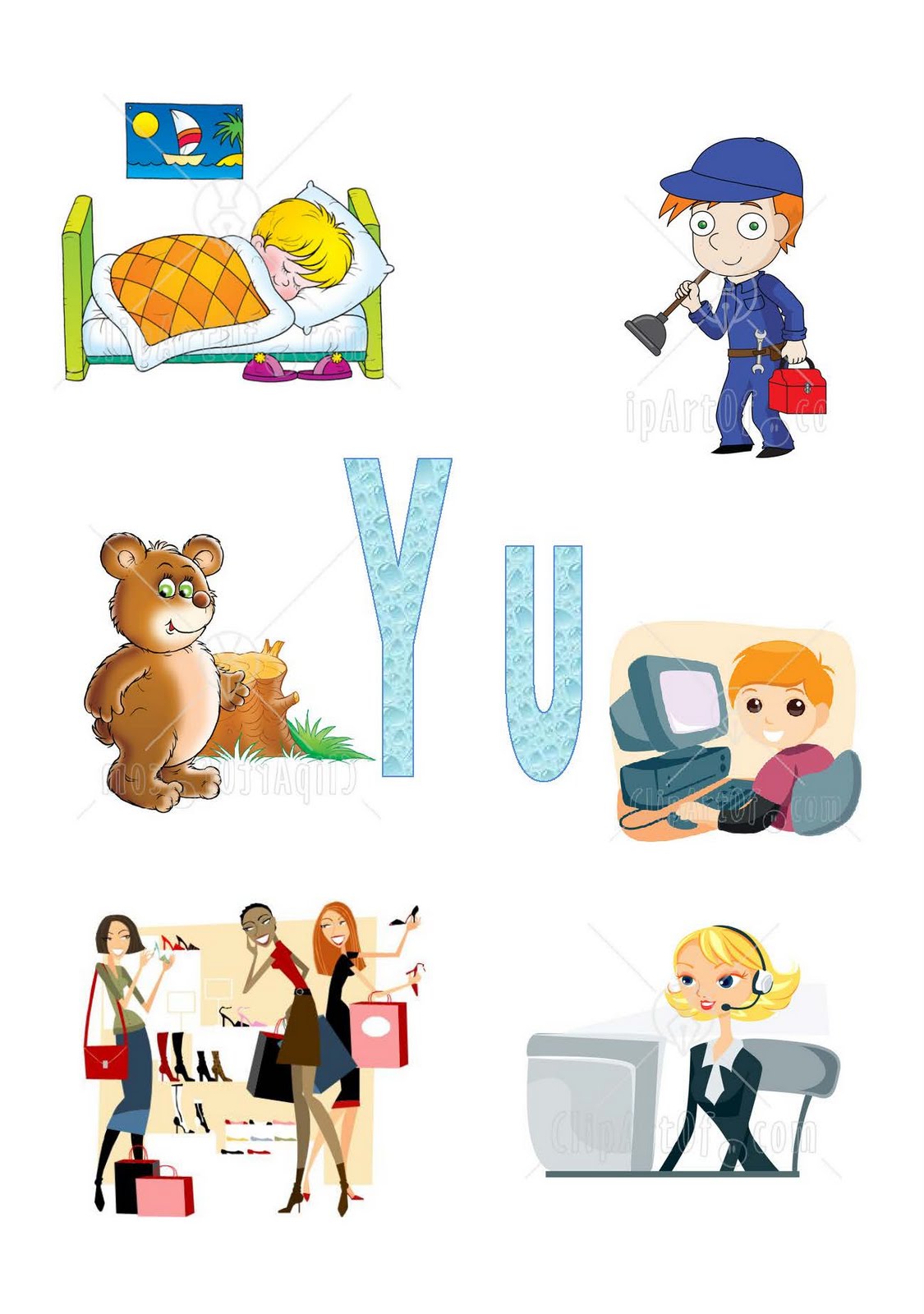 Το γράμμα Υ υ
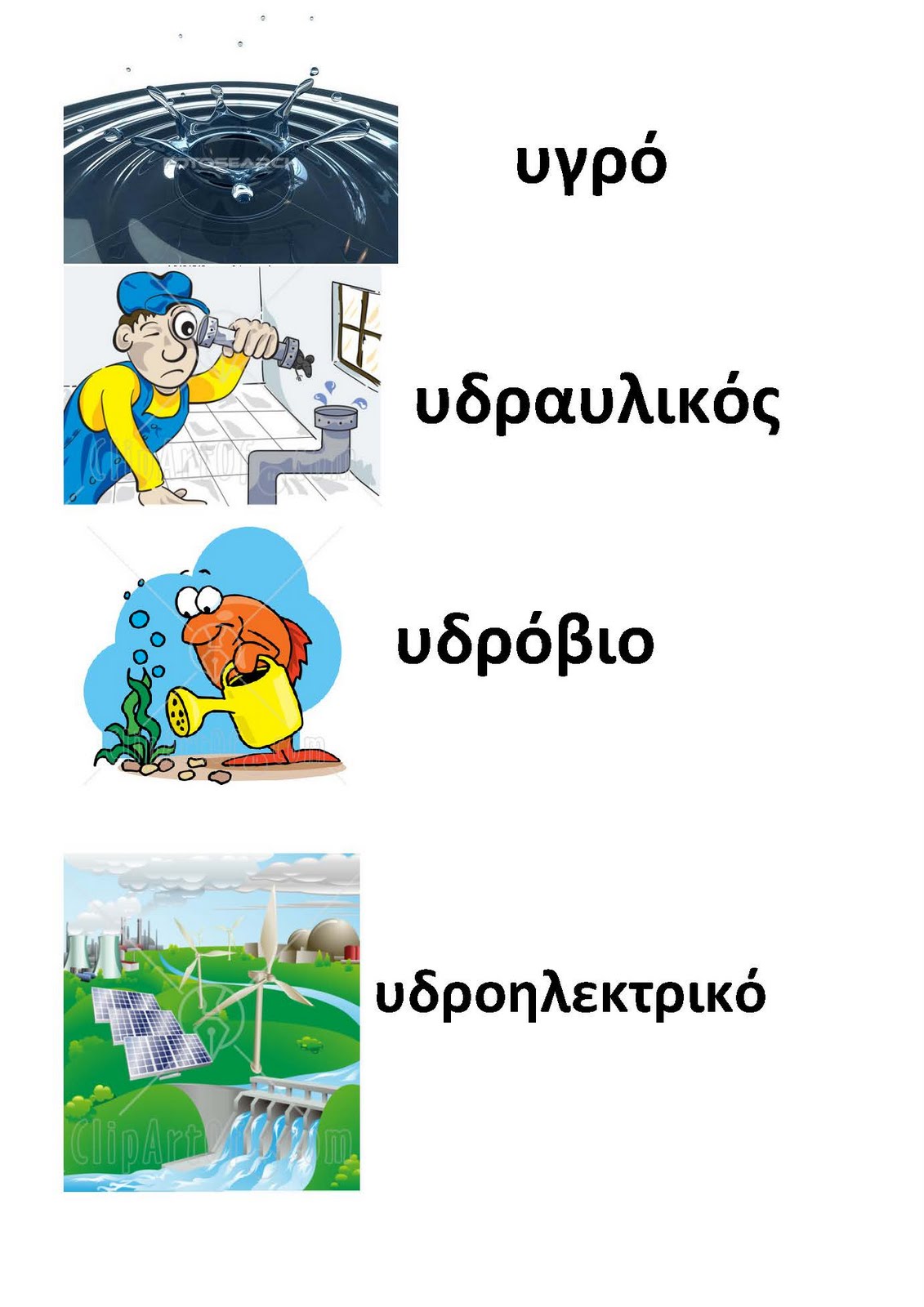 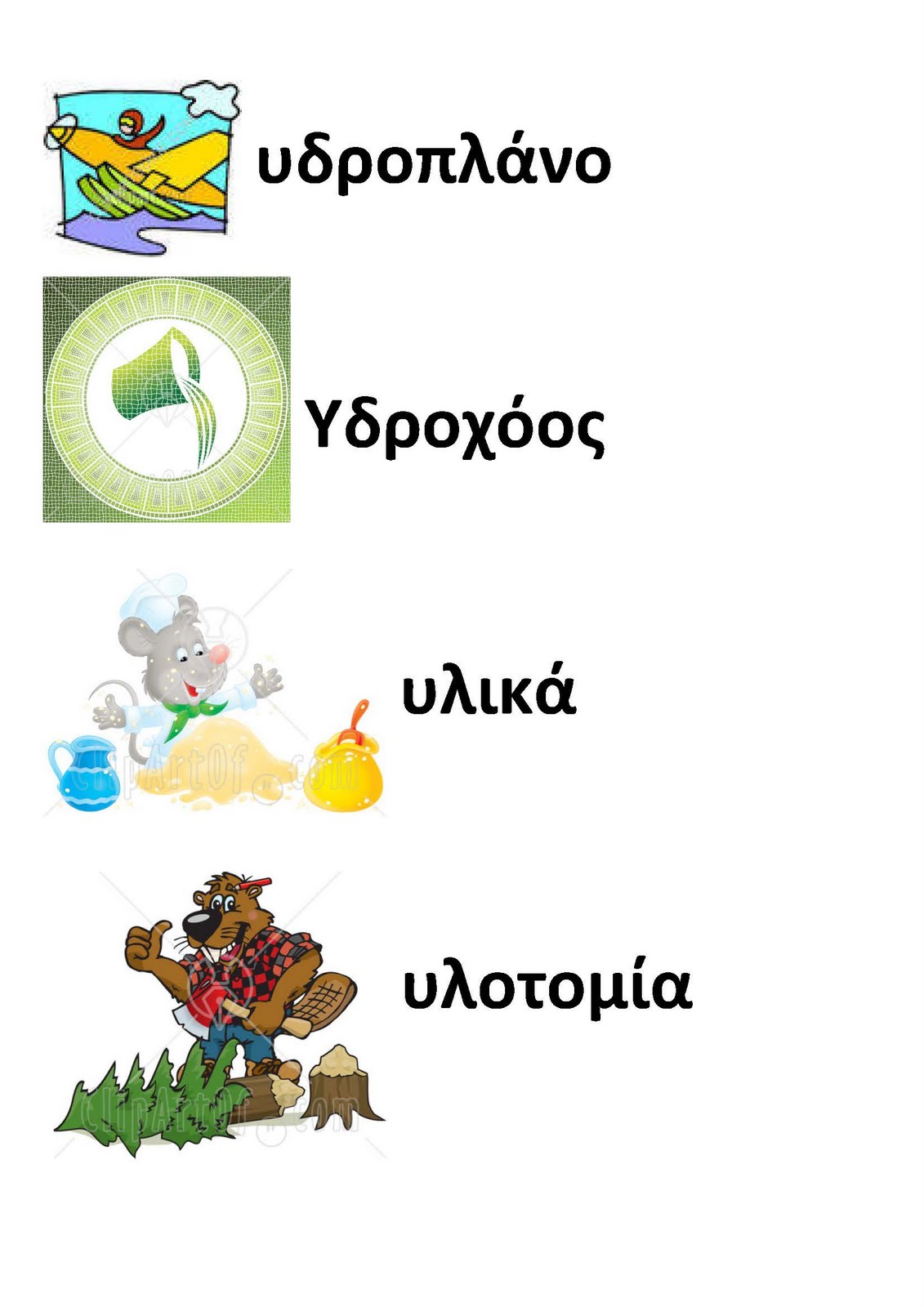 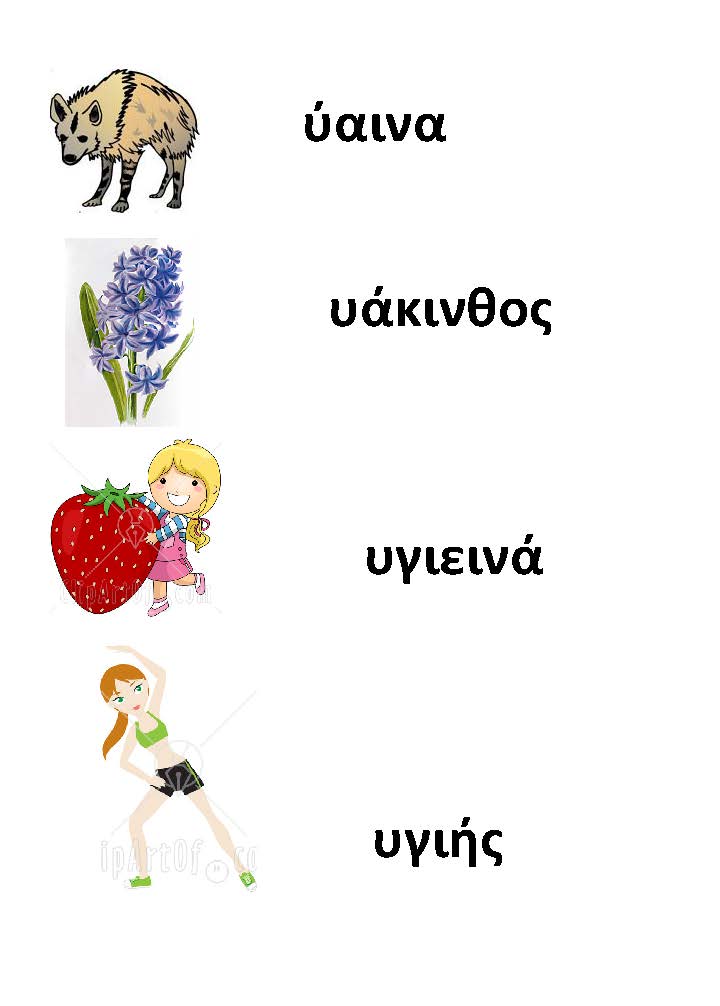 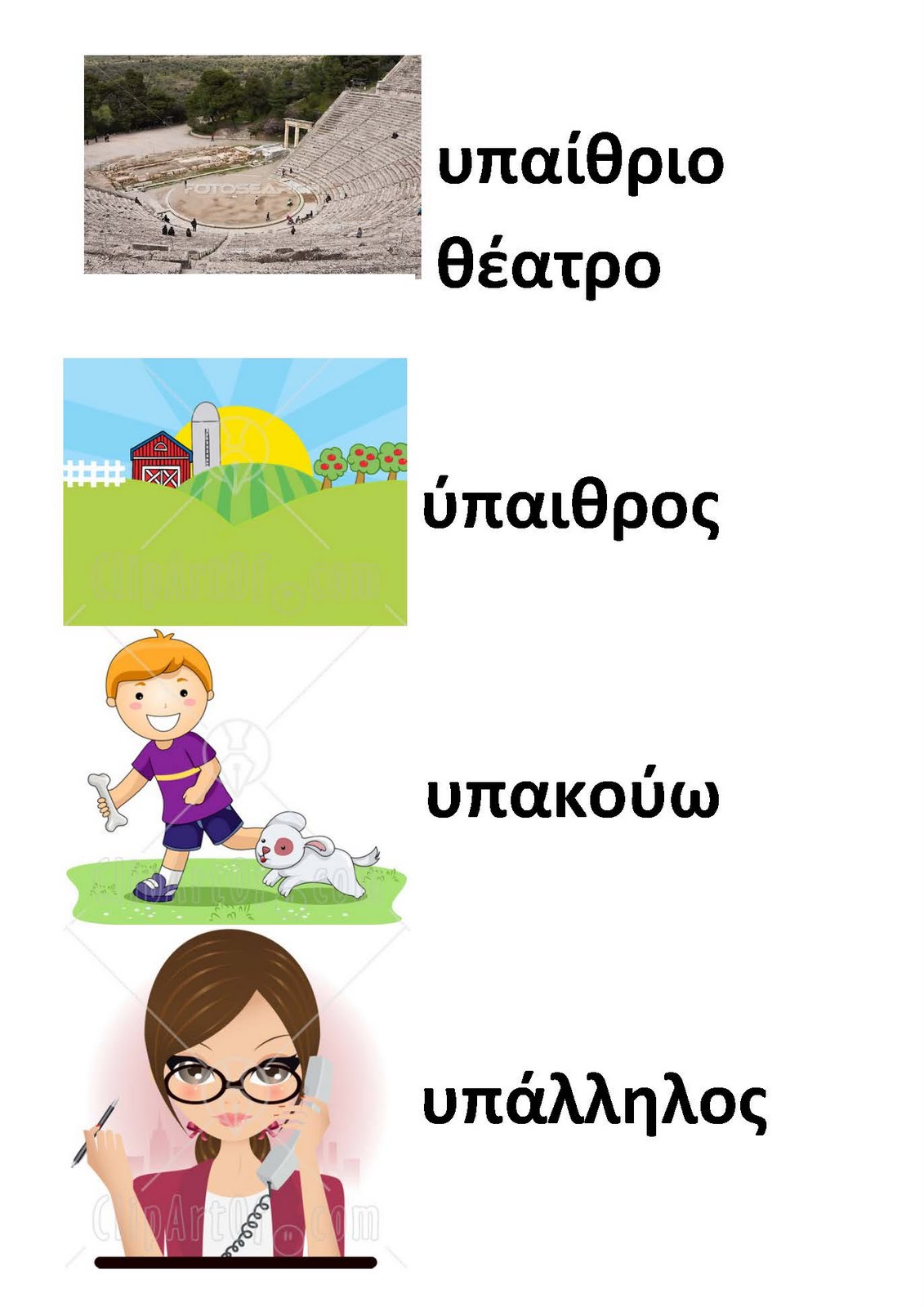 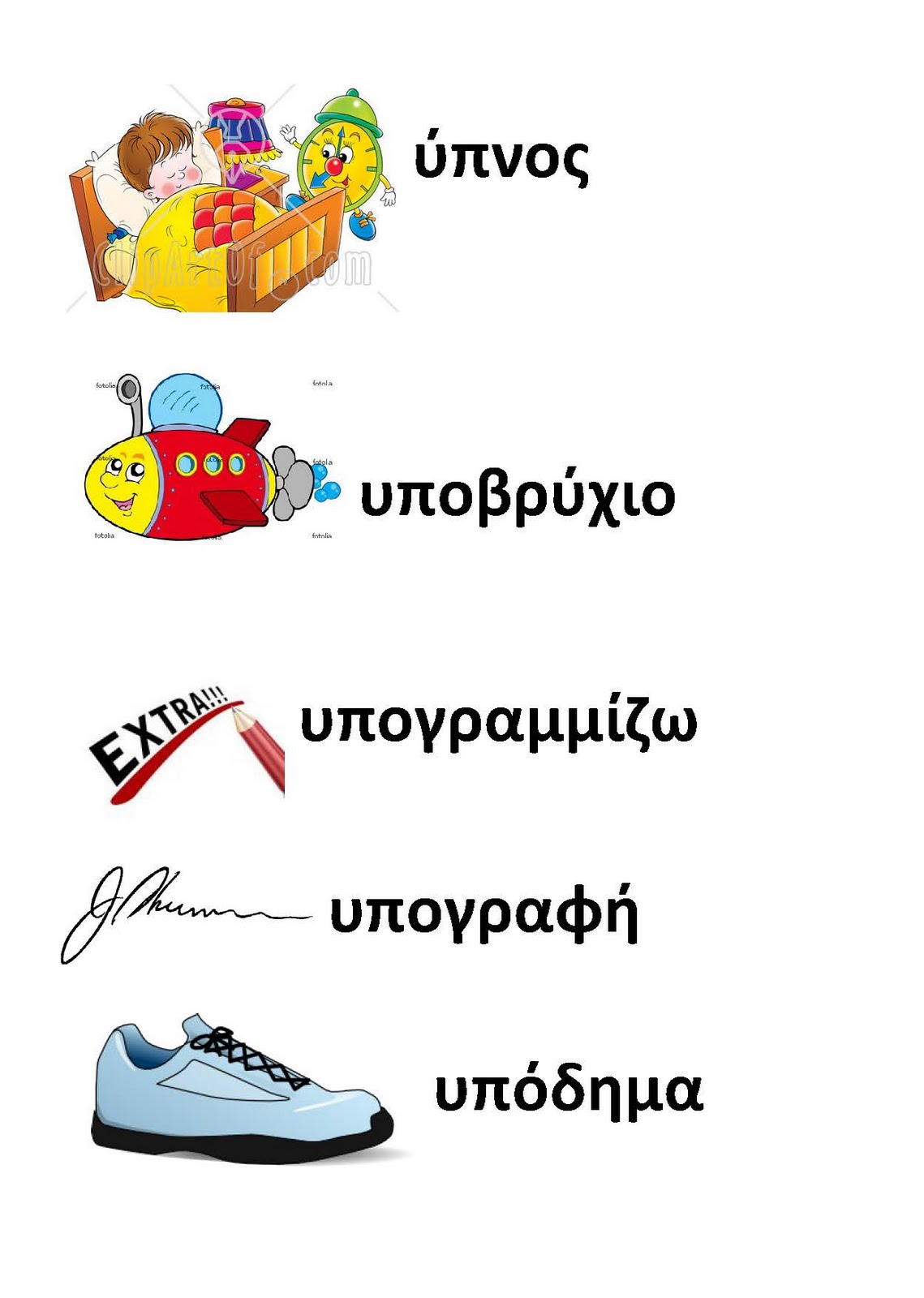 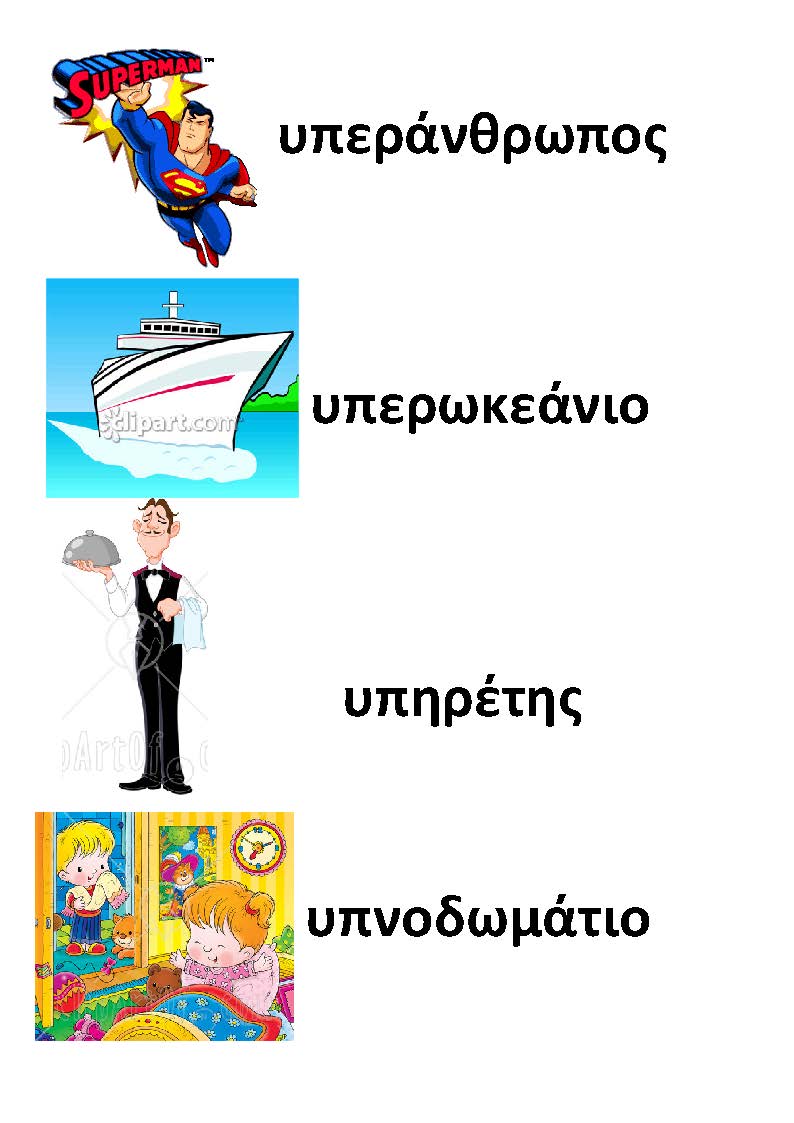 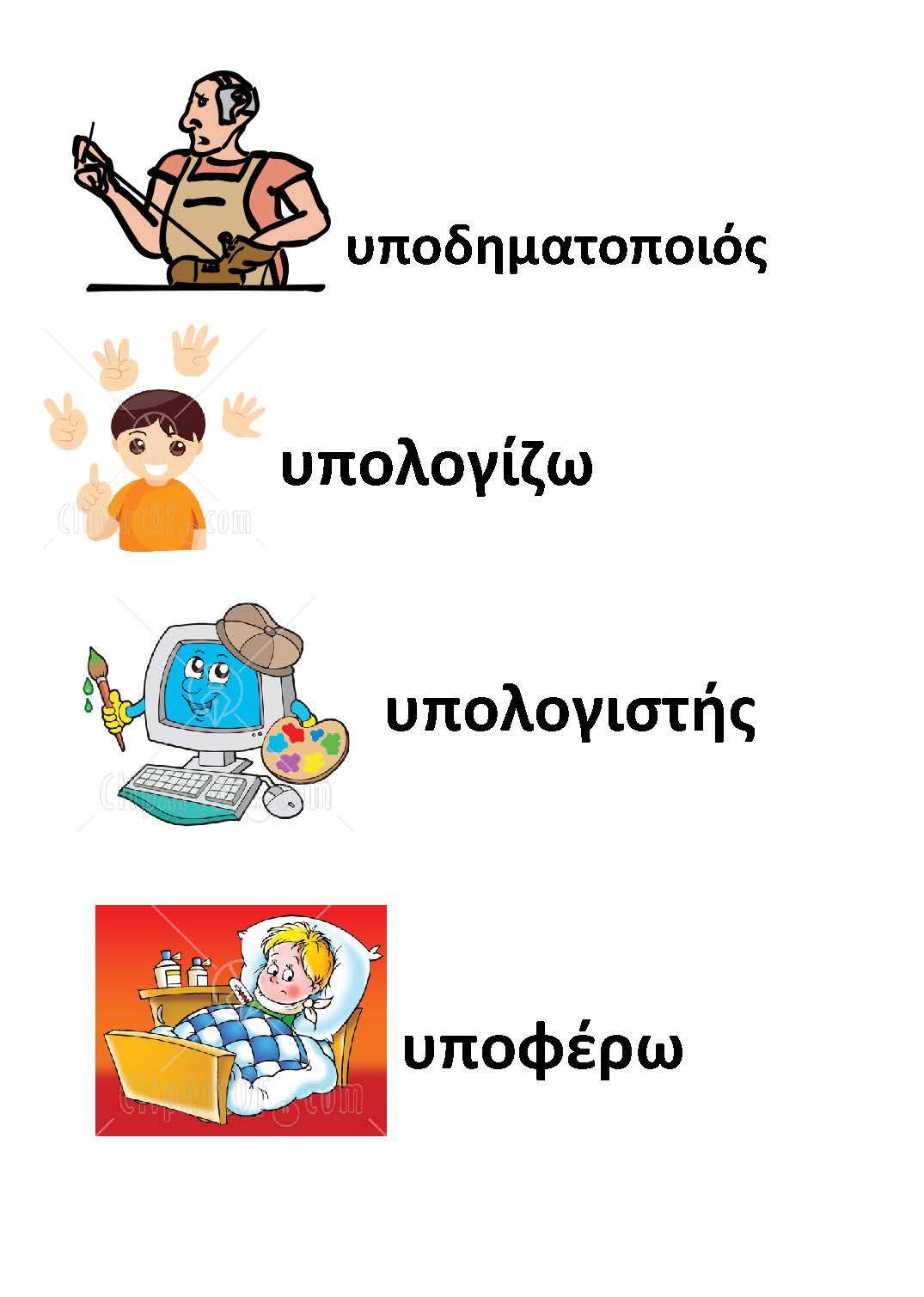 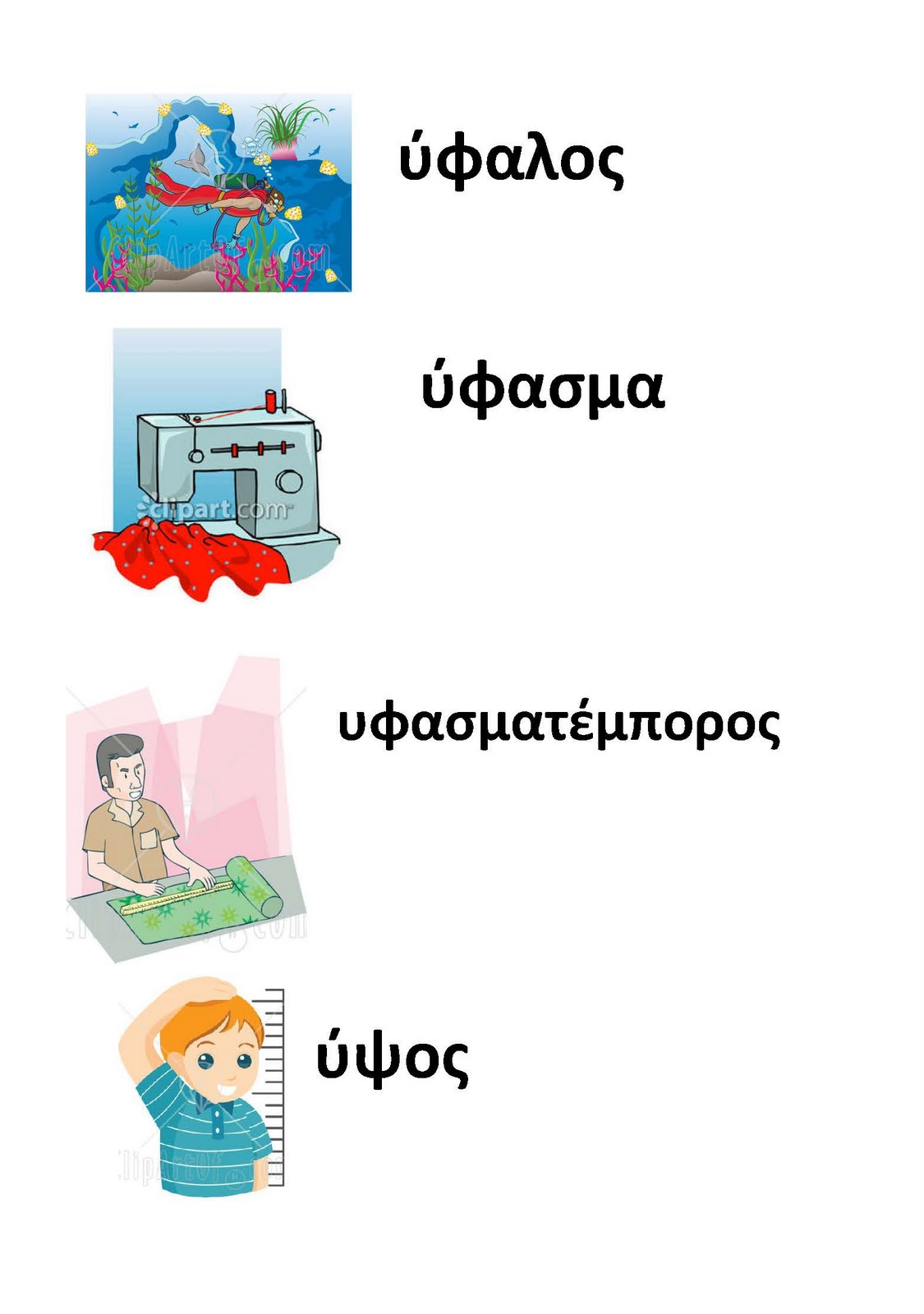